Россия в современном мире
География 10 класс 
Учитель высшей квалификационной категории МОУ CОШ №3 г.Ртищево Саратовской обл Бесстрашнова Н.А.
bna1971@rambler.ru
http://www.gks.ru/wps/portal/OSI_VT#
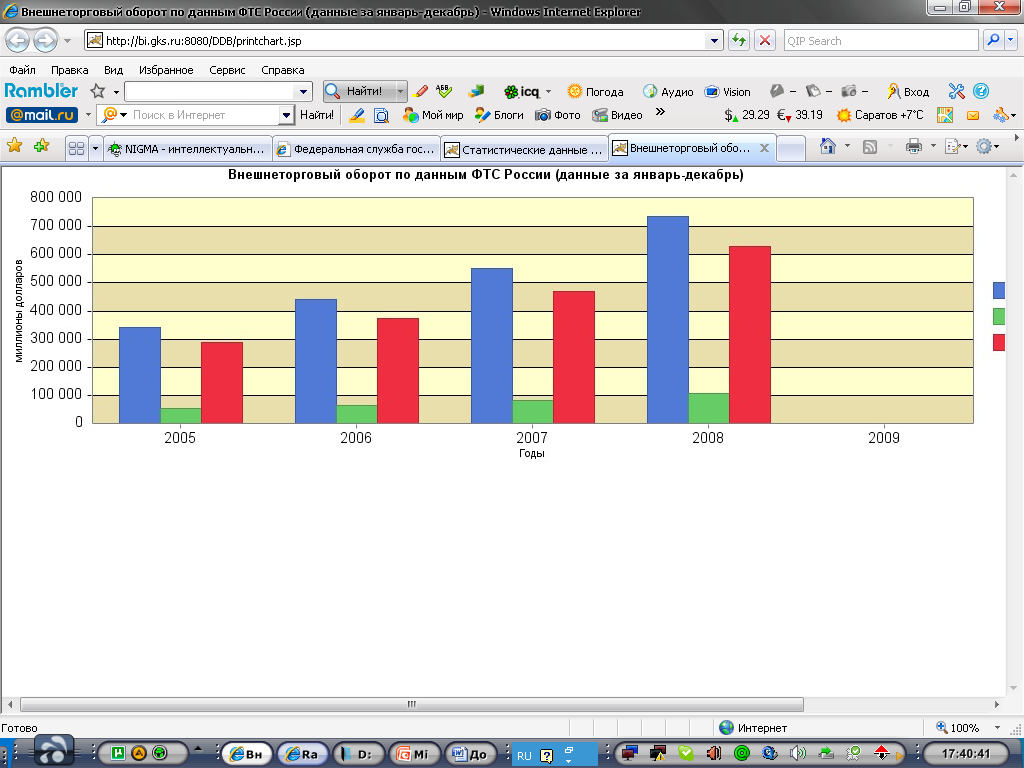 http://www.gks.ru/wps/portal/OSI_VT#
всегоснгстраны дальнего зарубежья
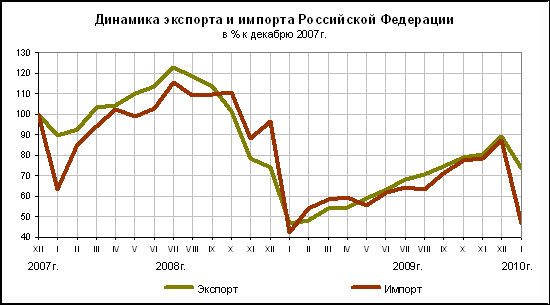 http://www.gks.ru/wps/portal/OSI_VT#
http://www.gks.ru
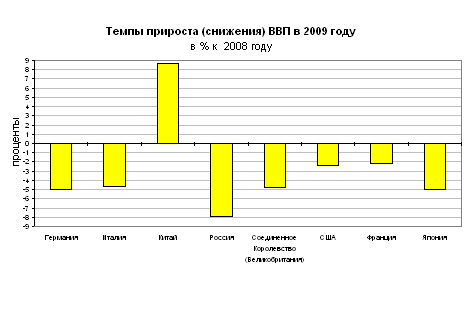 http://www.gks.ru
http://www.gks.ru
http://www.gks.ru
Используемый в презентации материал взят с Российского портала РОССТАТ
http://www.gks.ru